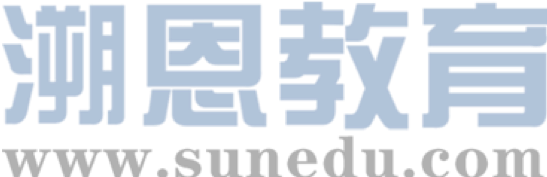 感恩遇见，相互成就，本课件资料仅供您个人参考、教学使用，严禁自行在网络传播，违者依知识产权法追究法律责任。

更多教学资源请关注
公众号：溯恩高中英语
知识产权声明
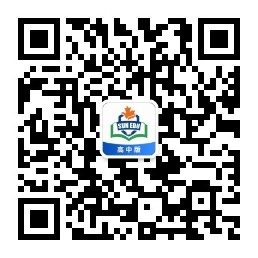 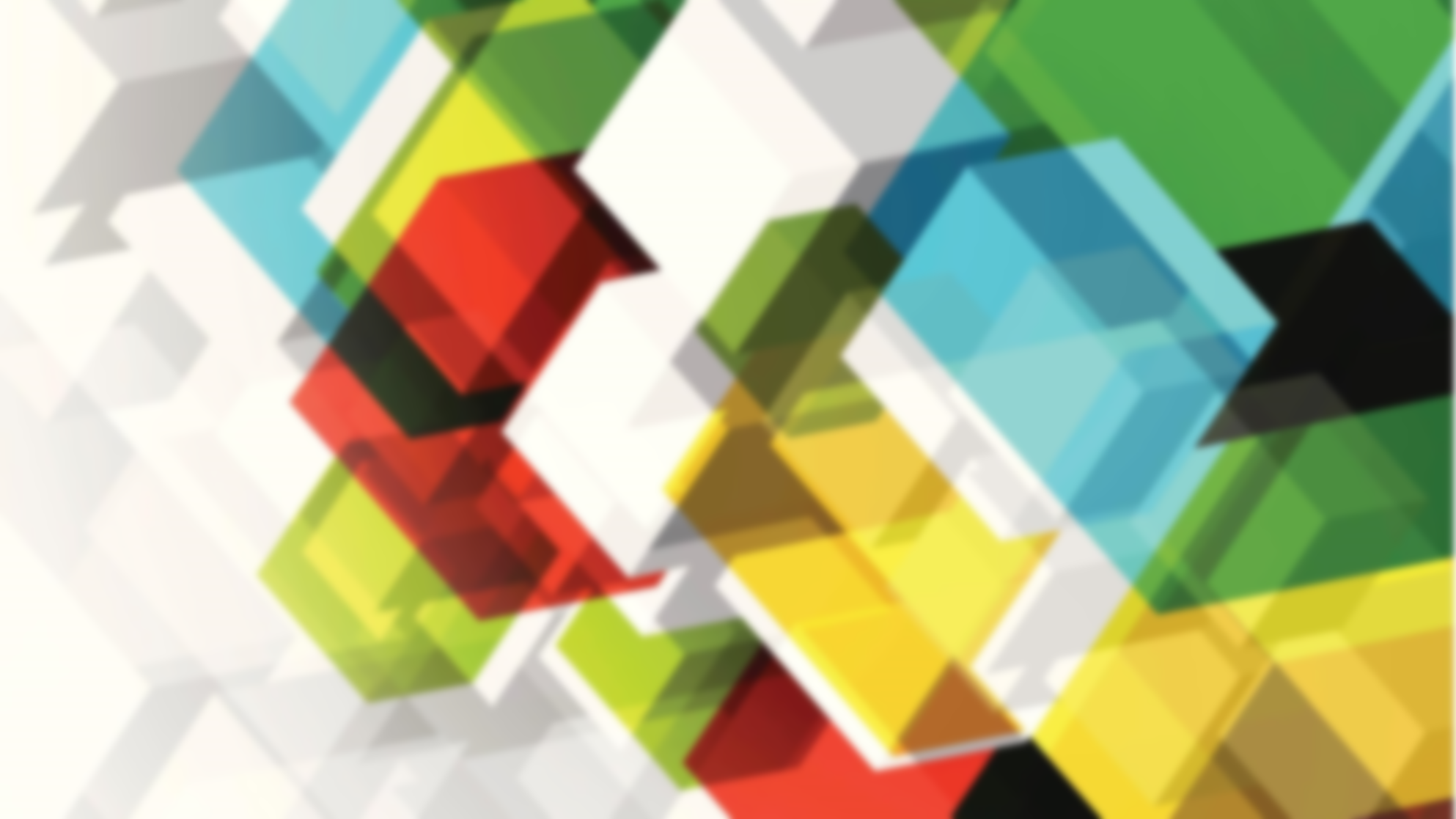 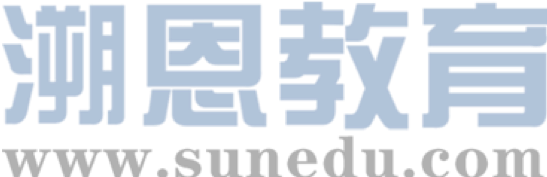 高中英语应用文写作---新闻报道（1） News Report（1）
杭州二中   许丽君
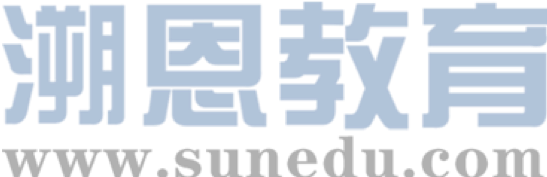 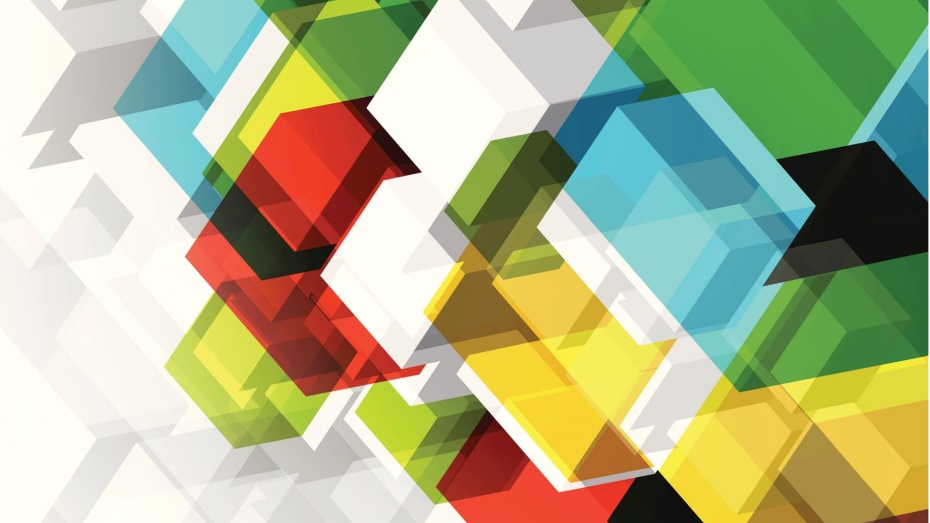 教学目标： Teaching Goals
After Teaching this lesson, you will
Learn the accuracy of news reports;
Pay attention to the timelines of news reports;
Pay attention to the truthfulness of news reports;
now what good news report is like.
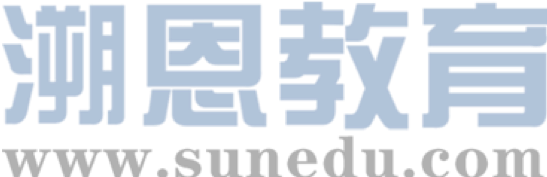 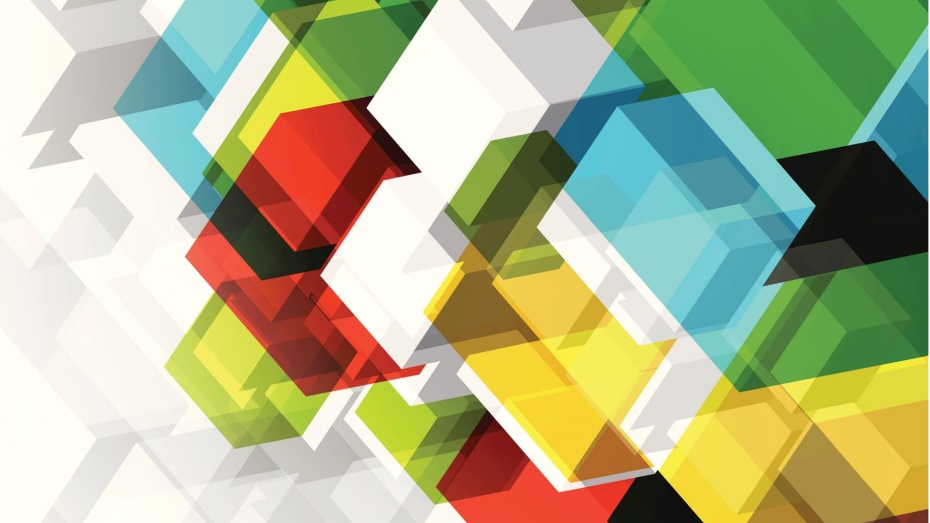 Lead in:
【新闻报道的概念】：The Concept of News Reports
新闻是新近发生的事实的报道，是一种客观存在的事实。在时间上是新近发生的，在内容上是新鲜的，在价值上是大家关心的和需要的。
【明确新闻报道六要素】Six elements of news reports：包括：“五个W”:who, what, when, where, why, “一个H”：How，即：时间、地点、人物、事件的起因、经过、结果。
【新闻报道的分类】Classification of News Reports
World News/International News
Home News/National News/Domestic news
Political News
Economic News
Science and education News
Military News
City News
Literature and Art News
Write/Address News reports to【新闻报道的对象】
average person
ordinary being
public 
mass
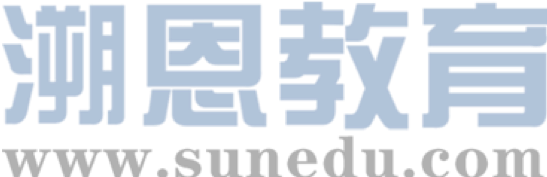 Format/structure【新闻报道写作框架】
News reports-Readers-based
Part 1: Headline/Title标题
Part 2: Lead/Introduction导语
Part 3: Subject/Main part主体
Part 4: Ending 结语
遵循新闻报道的Structure:
1．标题：揭示主题，引出正题，说明事实，交代背景，要简明准确地概括消息内容。
2．导语：一篇消息的第一自然段或第一句话，写最主要的事实，把最基本的核心的内容告诉读者。
3. 主体：对新闻报道事实展开叙述，既不能过于详实，把所有材料充实进去，进行具体的细节描写，也不能过于简略，使人看不出新闻报道的事实，应繁简适度，努力做到层次分明，详略得当。
第一，主干突出，舍弃次要，做到醒目有条理。
第二，新闻报道内容具体充实，要有说服力。
第三，新闻报道结构要严谨，层次要分明。
4．结语：新闻报道的最后一句或一段话，交代事件的结果。
新闻报道的结尾有小结式、启发式、号召式、分析式、展望式等等。
Layout
What should be included in news reports?
Headline/Title --- Reveal the theme and bring out the subject 【简明准确地概括消息内容】
        make the fact clear, tell the background【重点突出， 简洁醒目】
Lead/Introduction---【简洁的文字（最重要、最精彩的事实）提纲挈领+牵引全文+吸引读者】 
Tell the reader the basic core of the story【集中呈现， 提示要旨】
Subject/Main part --- 【正文部分---新闻报道的主要部分繁简适度+结构严密+层次分明+详略得当】
Highlight the main body, enrich the content. 【承接导语， 揭示主题】
Ending---【交代事件的结果, 阐明意义，加深感受】
Account for/explain the outcome of the event.【给读者完整的印象】
【新闻报道的内容】The content of the news report---Report what’s going on around you
Cover important events 
Cover outdoor activities
Cover Mountaineering …
Cover Campus Activities（校园活动）
Cover Anniversary (校庆活动)
Cover school sports meet（校运会）
Cover Welcome activities (迎新活动)
Writing preparations
 Part 1: Headline/Title【第一段：简明准确地概括消息内容】
  1. 为了纪念雷锋，今天我们班去敬老院（其他地方）为老人们做一些我们能做的事情。
In memory of Lei Feng，today my classmates and I went to the Home for the Elderly to do something  that we can do for the elderly.
2. 2020年10月15日下午三点四十五分,John正沿着公园路向东骑行突然一辆车冲向他把他撞倒。
John was riding eastwards along Park Road at 3:45 pm on October 15, 2020, when a car rushed at him and knocked him down.
3. 6月9日,星期二,下午三点到五点,全校师生在校园内参加了由校学生会组织的诗歌朗诵活动。
On Tuesday, June 9th, from 3:00 PM to 5:00 PM, all the teachers and students took part in the poetry reading activity organized by the Student Union on campus.
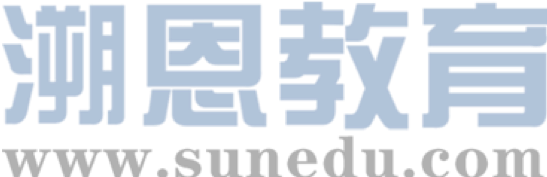 Part 2: Lead/Introduction---【简洁的文字（最重要、最精彩的事实）提纲挈领+牵引全文+吸引读者】
1. 早晨我们在学校门口聚集并乘坐公交车去那里。
We gathered at the school gate (early in the morning) (at 8:00) and went there by bus.
2. 刚一到达那里，我们就快乐地帮助老人们洗衣服和打扫地板，擦窗户。
As soon as we got to the senior citizens home, With pleasure , we helped the old clean their clothes , sweep the floor and clean the windows
3. 同时，我们谈论着发生在我们身边的趣事并且听他们说着他们过去那些美好的日子。
Meanwhile, We talked things happened in our young life, and heard them talk the beauty days in their past time.
Part 3: Subject/Main part ---【正文部分---新闻报道的主要部分繁简适度+结构严密+层次分明+详略得当】
1. 两个小时之后，他们的房间(地方)看起来整洁又干净。
Two hours later, the rooms in the senior citizens home looked clean and tidy 
2. 虽然我们很累，但我们很高兴。（同时，老人们也和我们度过了一段美好的时光）！
 Although tired, We felt happy. At the same time ,the old also spent a good time with us.
（we can see the delighted expression on their face.） 
3. 时间飞逝，到了该说再见的时候了。我们承诺我们还会再来的。
How time flies, we had to say goodbye in the end,and promised to visit them next time.
Part 4: Ending---【交代事件的结果, 阐明意义，加深感受】
只有这样我们才能让我们的世界变成更好的地方去居住。（Only位于句首， 部分倒装）
Only in this way can we make the world a better place to live in.
 
2. 我们做出越多的努力，我们的社会就会变得更加的美好。(the +比较级，the+比较级) 
The more efforts we make, the better our society will become.
 
3. 是我们为我们的社会做点事情的时候了。（It’s high time …）虚拟语气 
It is time for us to do something for our society.
 =It is high time that we should do something for our society.
Useful words and expressions
abstract
advise
analysis
applications
approach
assess
Calculate
conclude 
conditions
consider
decision
diagram
disign
disclose
discussion
display
draft
establish
Writing help: Useful phrases
a considerable/significant/important advantage
as you can see from the data
along these lines（按照这些方法）
detailed statement   
educated guess(有根据的猜测)
estimated value(估计值)
give our position on（根据我们的立场）
give me to understand (让我明白)
make inquiry/known/public 
map out(筹划)
Writing help: sentences
♥ 1. Data on skating injuries in the United States during the past two years are charted below.
    美国过去两年内滑冰受伤数据列表如下：
♥ 2. Our annual report on homelessness in the six-country area reveals both good news and bad news.
    我们关于六个国家地区无家可归者的年度报告揭示了好消息和坏消息。
♥ 3. The following report was prepared by sb.
	以下报告由…准备的。
♥ 4. This report summarizes your benefits and any optional courage you have chosen.
	这份报告总结了你所获得的好处以及你所选择的勇气。
【新闻报道写作模板1】：
Headline/Title --- Reveal the theme and bring out the subject 【简明准确地概括消息内容】
新闻报道的第一句往往为全文的中心句(topic sentence), 这个句子中主要讲清what (事件), when (时间), where (地点) 和who (人物)
    make the fact clear, tell the background【重点突出， 简洁醒目】
①In order to encourage the students to take outdoor activities, our school organized a ________ activitiy on_________. Hundreds of _____ took part in _____.It was a nice day. At ______ we gathered at _______________and set out for __________in high spirits.
Lead/Introduction---【简洁的文字（最重要、最精彩的事实）提纲挈领+牵引全文+吸引读者】 
Tell the reader the basic core of the story【集中呈现， 提示要旨】
②All the way we were chatting, singing and laughing, enjoying ­__________ and ________________. When some _________, others would _______ and offer ________. About _________ later, we all reached ________. Bathed in the sunshine, we _________ and cheered with joy.
Subject/Main part --- 【正文部分---新闻报道的主要部分繁简适度+结构严密+层次分明+详略得当】
而正文则要补充事件的过程和细节,往往包括why(目的或原因)和how(具体过程)等
Highlight the main body, enrich the content. 【承接导语， 揭示主题】
③The activity benefited us a lot. Not only did it get us close to _____________ but also give us _________, it also promoted _________________________ among us.
Ending---【交代事件的结果, 阐明意义，加深感受】
Account for/explain the outcome of the event.【给读者完整的印象】
④What a wonderful time we spent together!
.
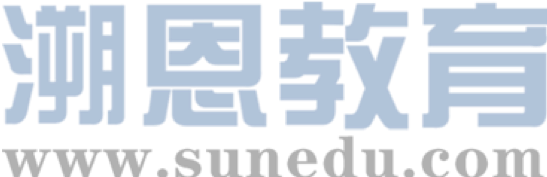 Evaluation:Work in groups. Every student read the article and others Evaluate on others’ article. Then choose the best one to present before the class. When you are discussing, you can note the following hints
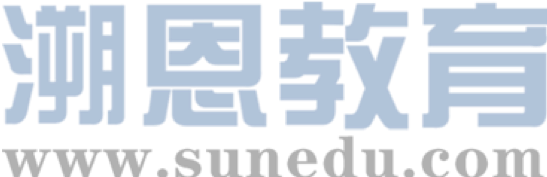 应用文写作— 新闻报道
参考范文
新闻报道范文1：【新闻报道1：报道校运会】
第一节  应用文写作（满分15分）
星光中学(Xingguang High School)近期举行了一次校运会。假定你是学校英语报记者,请写一篇短文, 报道此次校运会。内容包括:
1. 时间与地点;
2. 校运会的过程;
3. 你对于这次校运会的印象和评论。
注意：1．词数80左右；
            2．可适当增加细节，以使行文连贯。
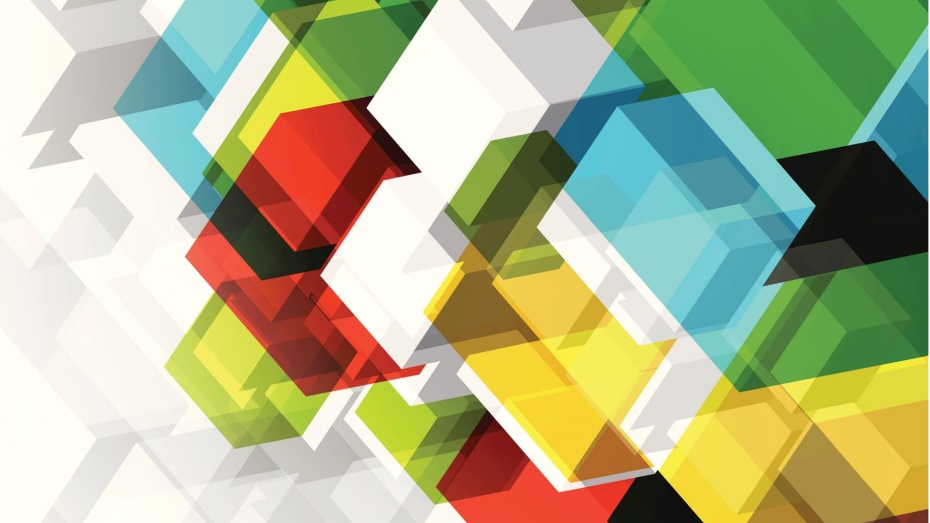 【Writing Sample：】Possible Version 1：  【新闻报道1：报道校运会】
Last week, a sports meeting was held by our school in the stadium, which was so exciting that impressed me deeply. First of all, creative and wonderful entrance parade, showing the spirit of the students, won warm applause from the audience. Then, the students took an active part in all kinds of track and field competitions, such as the 50-meter race, the high jump and so on. Wet with sweat, every athlete did his best to participate in the contest. Friendship first, competition second. Unforgettable and thrilling experience remained in everyone’s memory.
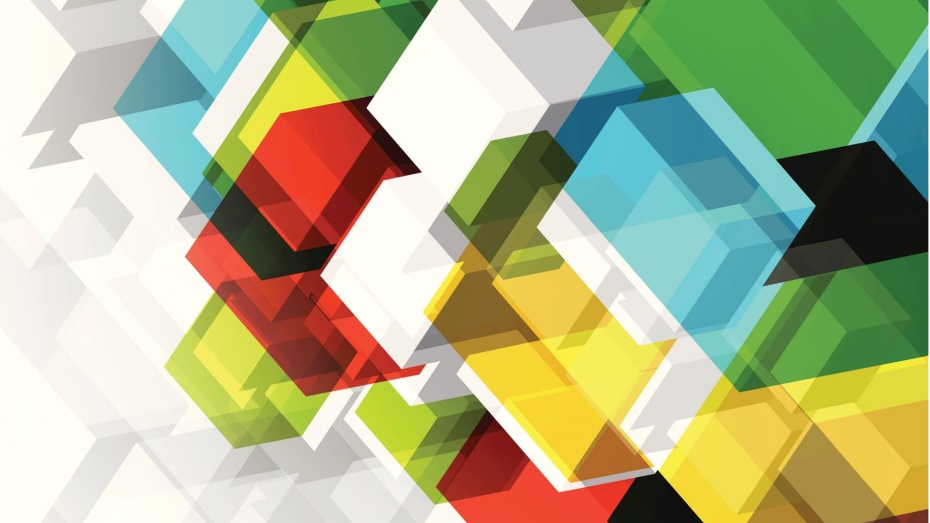 Possible Version 2：【新闻报道1：报道校运会】
It was last week that our thrilling sports meeting took place which left us a deep impression. All the students got actively involved in it and none of the students gave themselves up. Instead, every athlete made great efforts to win, the students who stood by the runway let out the most encouraging slogan. Exhausted/Worn out as we were, we enjoyed ourselves cheering and jumping. This activity was of great significance, not only could it help us sense the fun of exercise, but also cultivate the awareness of teamwork, and deepen our friendship.
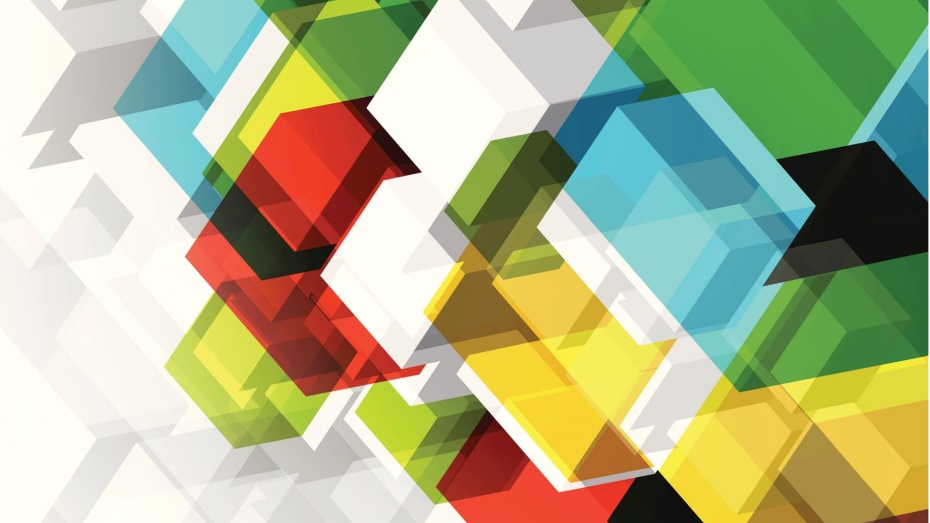 Possible Version 3：【新闻报道1：报道校运会】
Our sports meeting was held in our stadium at the end of October, though the weather wasn’t very fine that day, the students were all very excited and the whole school was alive and full of fresh. The playground was crowded with audiences. First came the opening ceremony, in which athletes orderly lined up on the playground. After the opening speech by the president, came the performances of team gymnastics. The contests and races of track and field were so thrilling that attracted all our teachers and students. The 100-meter race runners all strived to run to the end. Everyone not only gained a good harvest of prizes but also strengthened our body and enhanced our will.
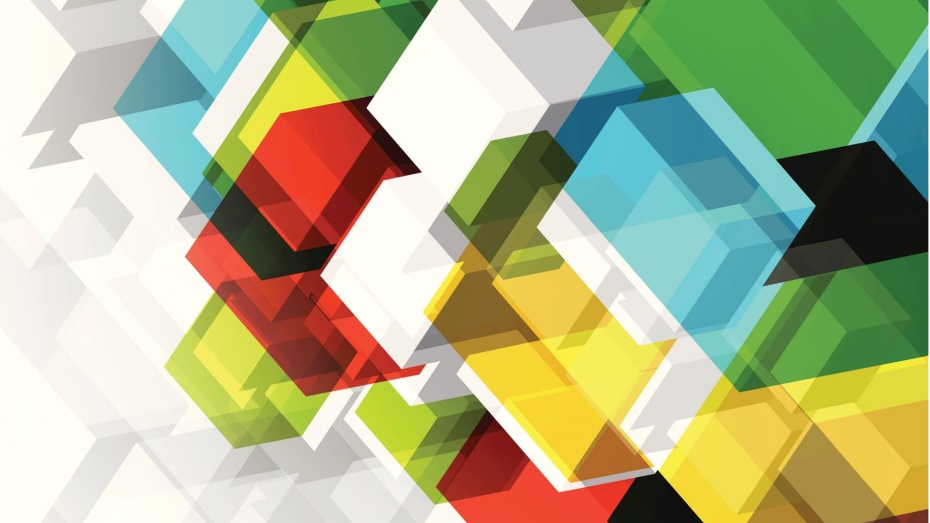 Possible Version 4：【新闻报道1：报道校运会】
During a cool and beautiful autumn fell our school sports meeting, which lasted three days. After the opening ceremony was held, all the judges and athletes were ready to race. As the gun was shot to the sky, athletes ran like a silent car at top speed driving past you on the highway, like the boxer with lighting blows. Every class competed for the gymnastic show, and various kinds of competitions were held one after another, including running, jumping, shooting, etc. They poured their sweat on the playground heartily under smiling sun.
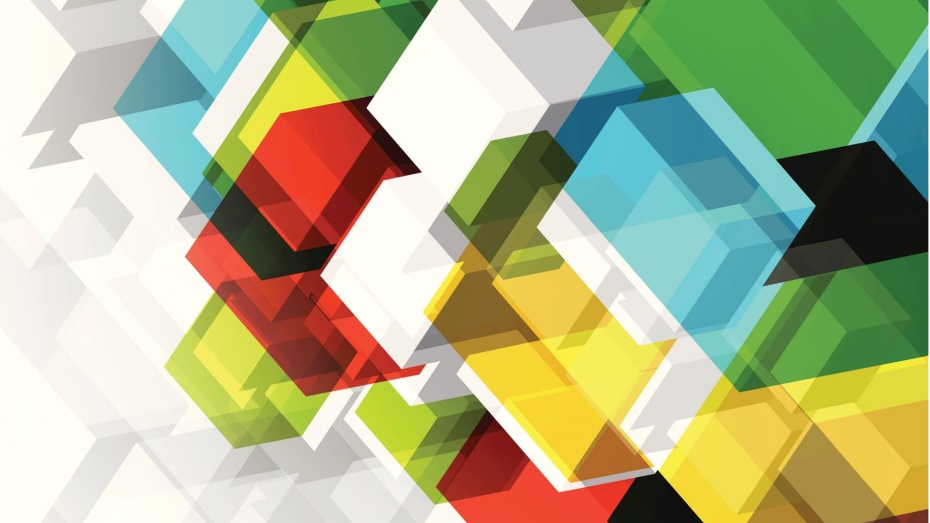 新闻报道范文2:【新闻报道2：报道校庆活动】
第二中学(No 2.High School)近期举行了一次校庆活动。假定你是学校英语报记者,请写一篇短文, 报道此次校庆活动。内容包括:
1. 时间与地点;
2. 校庆活动的过程;
3. 你对于这次校庆活动的印象和评论。
注意: 1．词数80左右；
      	2．可适当增加细节，以使行为连贯。
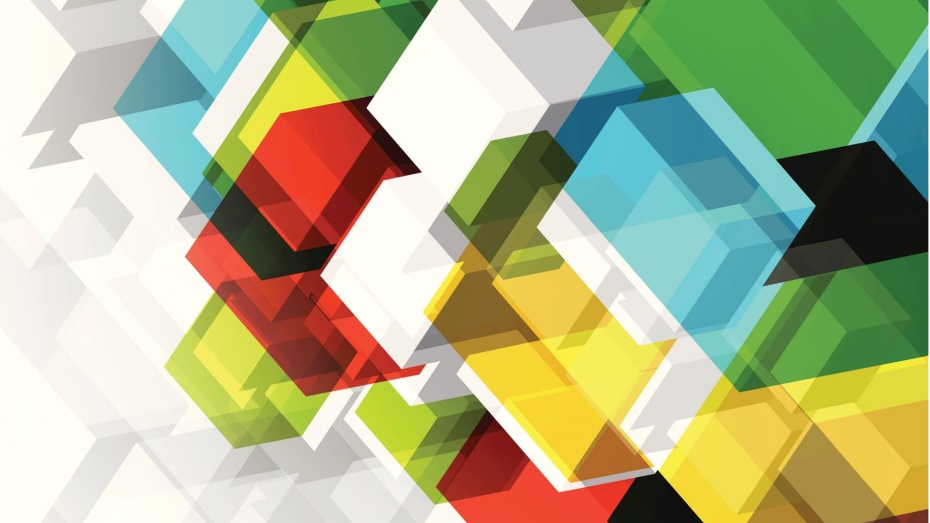 Possible Version 1：【新闻报道2：报道校庆活动】
Anniversary of the founding of our school
      	Aiming to celebrate the school 120th anniversary, the Students’ Union held a huge party in honor of this marvelous day.
	Hundreds of students took an active part in it, various programs were displayed by students and teachers. Their impressive behavior won thunderous claps from the audiences while they were singing and dancing on the stages.
	The activity was a great success. Not only did we enrich our campus life but also it allowed us to make more friends, creating an atmosphere where we cultivated our sense of loving our school. 
	Both of participants and organizers hoped that such meaningful and colorful activities would be held in the future.
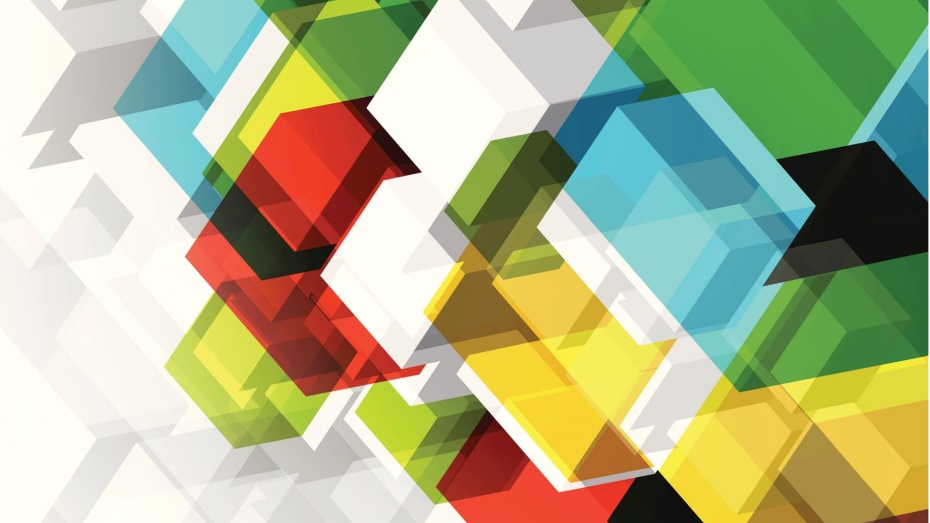 Possible Version 2：【新闻报道2：报道校庆活动】
120th Anniversary of our school
	Yesterday, bright and warm, we welcomed the long-awaited school’s 120th anniversary celebration. Launched by the Students’ Union, the ceremony was held in the school gym, decorated by the colorful ribbons. During the celebration, beautiful songs sung by Top Ten Singers cultivated our tastes. What’s more, drama brought by class 8 let us burst out laughing over and over again. Some students even struggled to respond to the questions in the contest on the history of our school.
	So successful and meaningful was the celebration that everyone enjoyed themselves greatly.
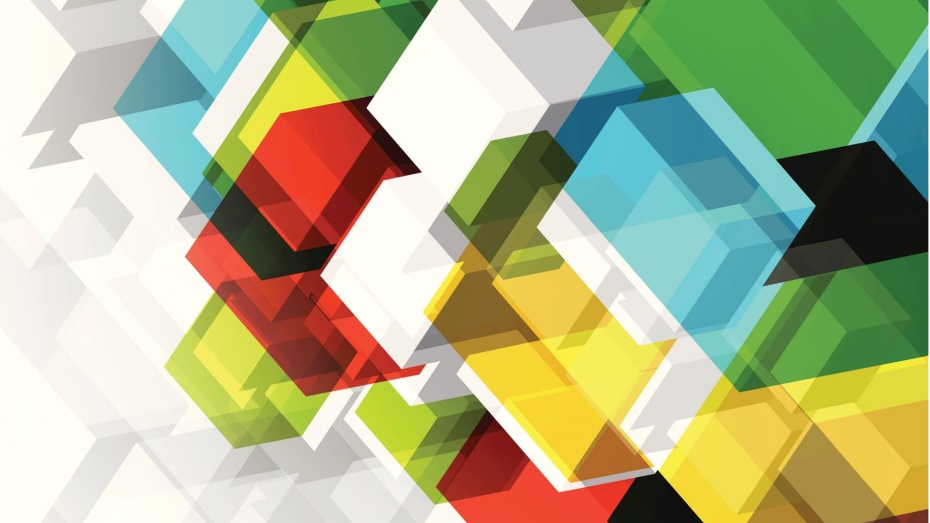 Possible Version 3：【新闻报道2：报道校庆活动】
Last Friday came the 120th anniversary of our school, which is widely admired for its excellent teaching. The campus was decorated with some flowers and slogans collected from some creative teachers and students. Various kinds of activities were held one after another, including reading the poetry written for our mother school. In addition, some distinguished schoolmates were invited to give lectures to us students, making us know how they struggled for their dreams. It was such a great honor to witness this grand celebration, everyone seemed to be active and inspired, leaving us a profound impression.
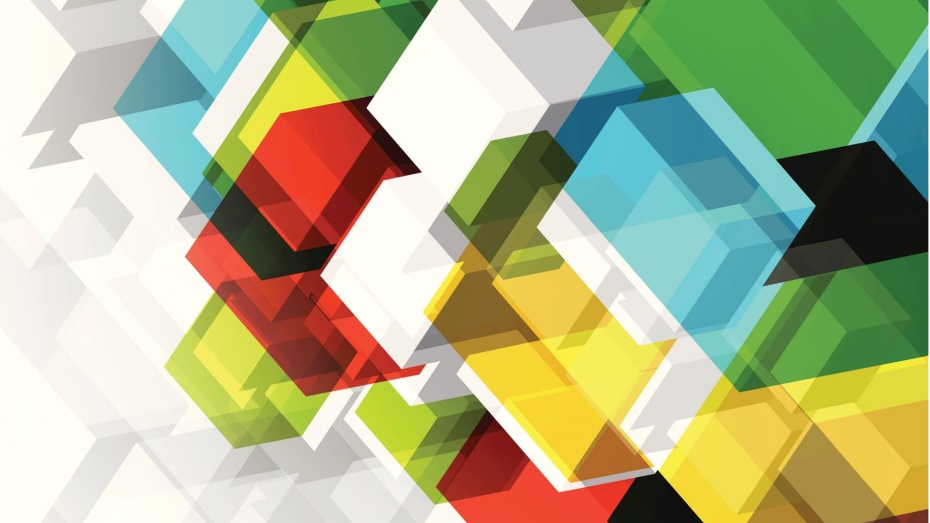 Possible Version 4：【新闻报道2：报道校庆活动】
A grand ceremony was held in our school in order to celebrate the 120th anniversary, the activity fell on last Friday in the gym. We watched the video which was made and screened by students with creativity, introducing our school. Many students put on wonderful performances, showing the promising future and the grand history of our school. The entire hall was filled with enjoyable atmosphere. 
	The activity provided the students with a platform where they had a better understanding of the school development and squeezed some relaxing time from the heavy pressure of study.
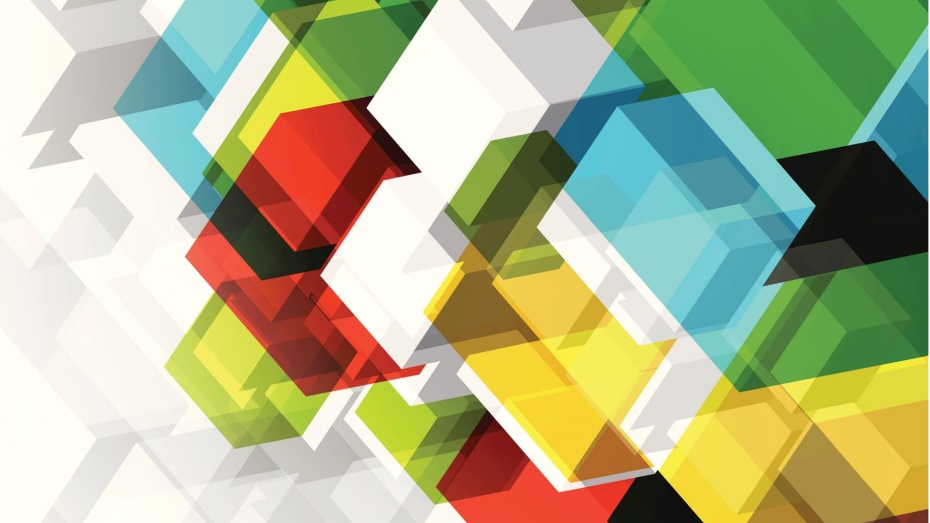 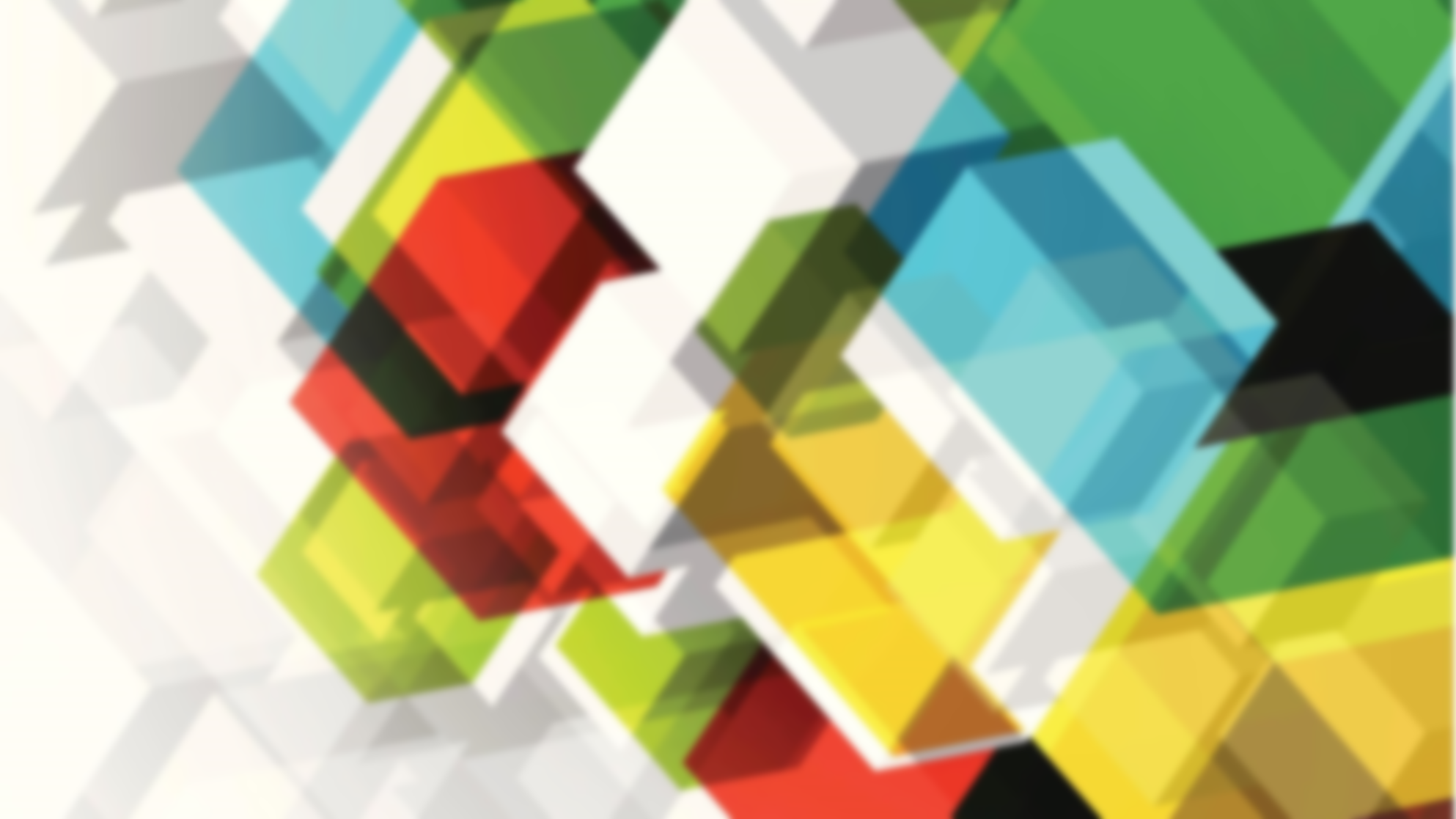 Thanks
制作人   许丽君